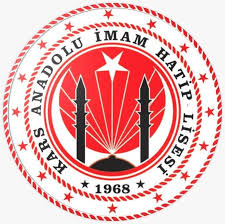 2020 YKS BİLGİLENDİRME SEMİNERİ
									
	                                                 Özge AYVAZOĞLU 
                                                      Rehber Öğretmen
YKS-2020
ANADOLU İMAM HATİP LİSESİ
PSİKOLOJİK DANIŞMA VE REHBERLİK SERVİSİ
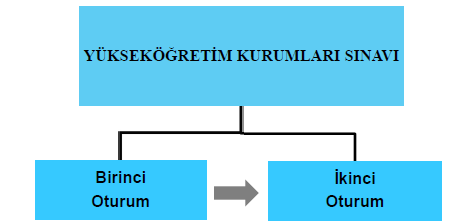 YABANCI DİL SINAVI 28 HAZİRAN ÖĞLEDEN SONRA
İKİNCİ OTURUM SINAVI AYT, 28 HAZİRAN PAZAR SABAH
TYT, 27 HAZİRAN CUMARTESİ SABAH
TYT  SINAVI- DERSLER VE SORU SAYILARI
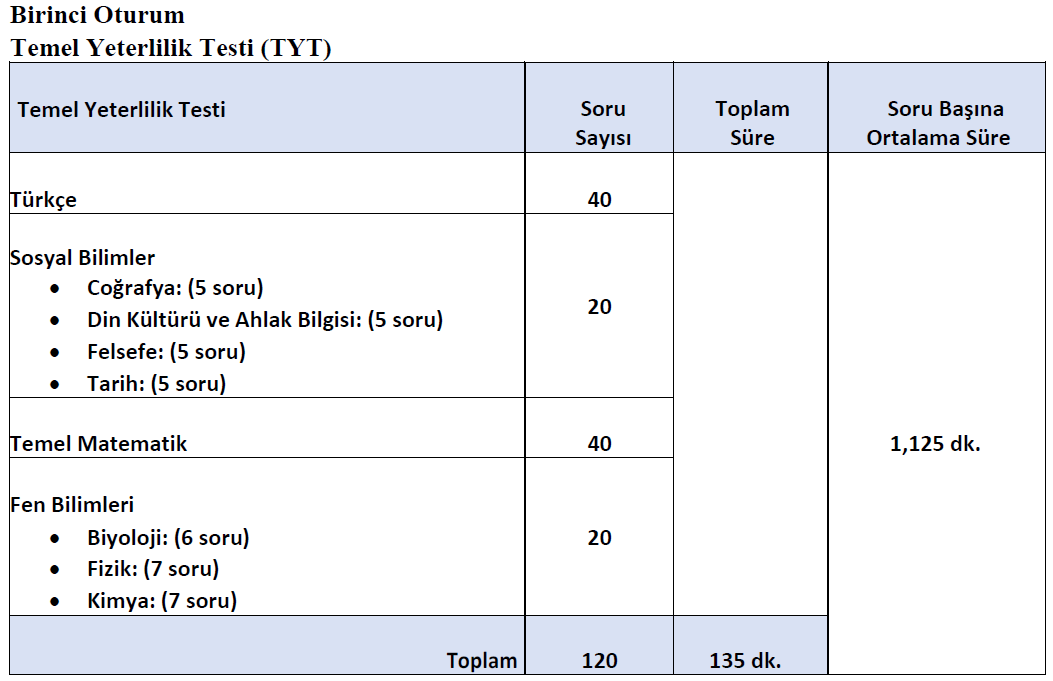 TYT
TYT
SÜRE
135 DAKİKA
TYT
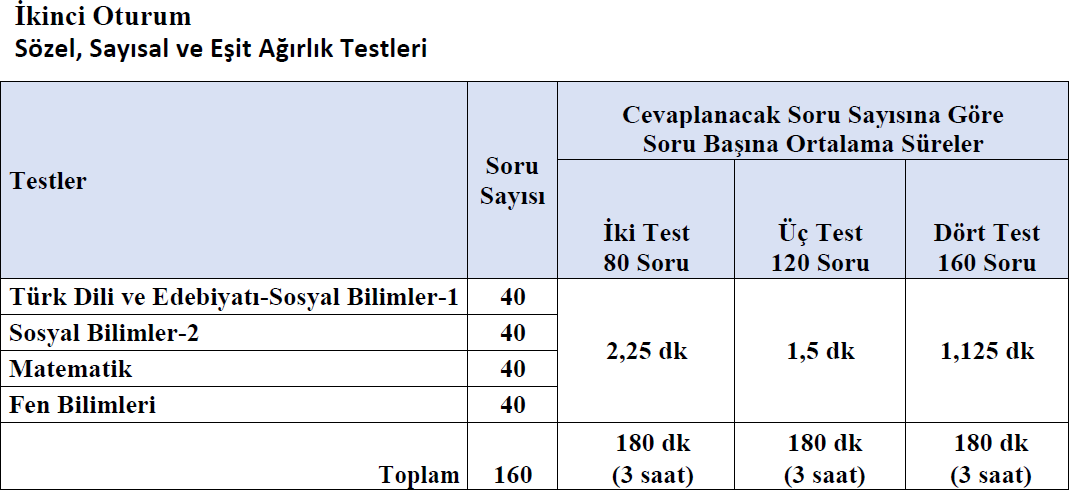 YABANCI DİL OTURUMU (YDT)
28 Haziranda öğleden sonra 15.45’te yapılacaktır.
YERLEŞTİRME NASIL OLACAK?
ÖN LİSANS PROGRAMLARINA: TYT PUANI
LİSANS PRORAMLARINA: TYT (%40) VE İKİNCİ OTURUM SINAVLARI (%60)
SAYISAL, SÖZEL, EŞİT AĞIRLIK VE YABANCI DİL PUAN TÜRLERİ OLACAKTIR
.
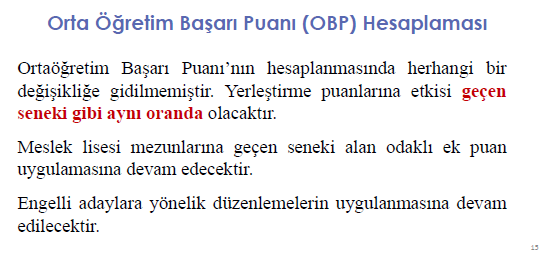 ANADOLU  İMAM HATİP LİSESİ
PSİKOLOJİK DANIŞMA VE REHBERLİK SERVİSİ
KISACA...
BARAJ SINIRI OLAN BÖLÜMLER
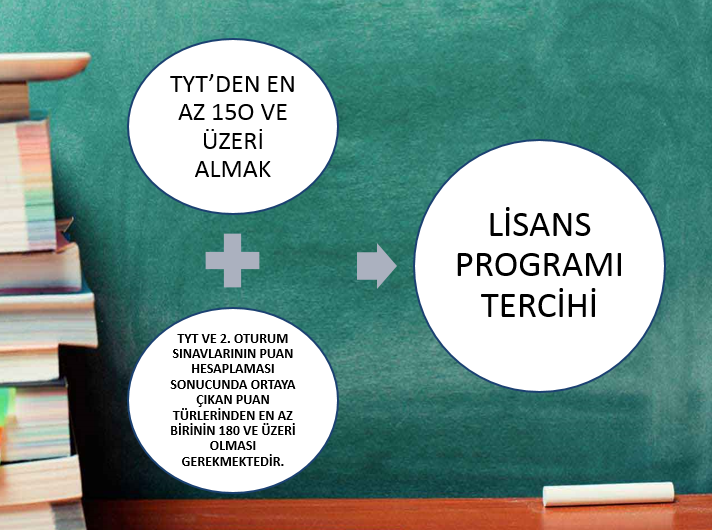 SAYISAL PUAN TÜRÜ İLE ÖĞRENCİ ALAN BÖLÜMLER
Tıp
Diş Hekimliği
Eczacılık
Moleküler Biyoloji ve Genetik
Beslenme ve Diyetetik 
Fizyoterapi
Odyoloji
Dil ve Konuşma Terapi
Hemşirelik
 Ebelik
 Veteriner 
Bilgisayar
Bilgisayar sistemleri
İnşaat 
Makine
Çevre
SAYISAL PUAN TÜRÜ İLE ÖĞRENCİ ALAN BÖLÜMLER
Su ürünleri Mühendisliği 
Bahçe Bitkileri ve Zootekniği
Deniz Ulaştırma 
Gıda, 
Elektrik, Elektronik,
Mimarlık,
İç Mimarlık, 
Endüstri,
Gemi İnşaatı Mühendislikleri
İstatistik
Matematik
Matematik Öğretmenliği
Matematik Mühendisliği
Astronomi ve Uzay Bilimleri 
Biyoloji
Fizik
Kimya bölümleri
 Biyoloji
Fizik Öğretmenlikleri
Fen Bilgisi Öğretmenliği
EŞİT AĞIRLIK PUAN TÜRÜ İLE ÖĞRENCİ ALAN BÖLÜMLER
İktisat,
 İşletme, 
Maliye, 
Ekonometri,
 Bankacılık 
 Sigortacılık (Fakülte) Turizm ve Otelcilik (Fakülte),
 İç Mimarlık ve Çevre Tasarımı 
Antropoloji,
Kamu Yönetimi, 
Uluslararası İlişkiler 
 Sınıf Öğretmenliği 
Hukuk,
 Psikoloji, 
Sosyoloji, 
Felsefe, 
Rehberlik ve Psikolojik Danışmanlık, 
Sosyal Hizmet, 
Arkeoloji
SÖZEL PUAN TÜRÜ İLE ÖĞRENCİ ALACAK BÖLÜMLER
Sosyal Bilgiler Öğretmenliği, 
Halkla İlişkiler,
İlahiyat
Okul Öncesi Öğretmenliği
Gazetecilik, 
Gastronomi ve Mutfak 
Türkçe öğretmenliği,
Türk Dili ve Edebiyatı, 
Tarih
 Sanat Tarihi,
 Radyo ve Televizyon,
Öze Eğitim Öğr.
 Coğrafya Öğr,
SALGIN SÜRECİNDEN DOLAYI YKS’DE YAPILAN DEĞİŞİKLİKLER
TYT sınavında geçen yıl verilen 135 dakikalık süre, yalnızca  bu yıl için 30 dakika daha ilave süre ile 165 dakikaya çıkarıldı.

Lisans programlarını tercih edebilmek için ilgili puan türünden uygulanan 180 baraj puanı da bu yıl ile sınırlı kalmak şartıyla 170’e çekildi.
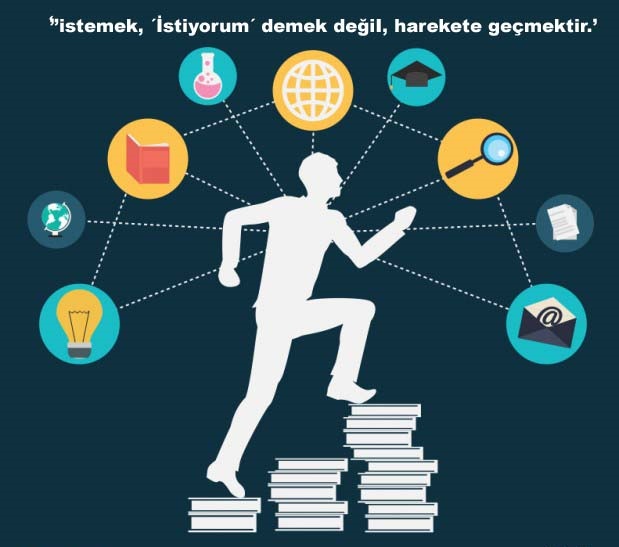 KARS ANADOLU İMAM HATİP LİSESİ
PSİKOLOJİK DANIŞMA VE REHBERLİK SERVİSİ
												Özge AYVAZOĞLU
DİNLEDİĞİNİZ İÇİN TEŞEKKÜRLER   
GÜLÜMSEMEYE VE PLANLI-PROGRAMLI ÇALIŞARAK BOL BOL SORU ÇÖZMEYE DEVAM.
BİZLER, TÜM OKUL OLARAK; SİZLERİN DAHA İYİ BİR GELECEĞE ULAŞMANIZ İÇİN VARIZ.